Организация предметно-пространственной развивающей среды по музыкальному развитию дошкольников

Музыкальный руководитель – Пименова Л.В.
Наш музыкальный зал
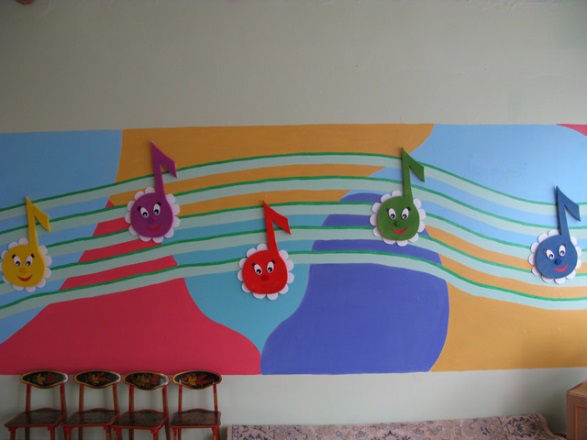 Оформление центральной стены зала
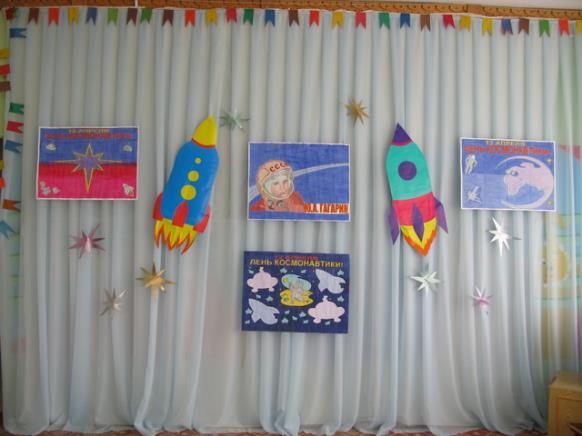 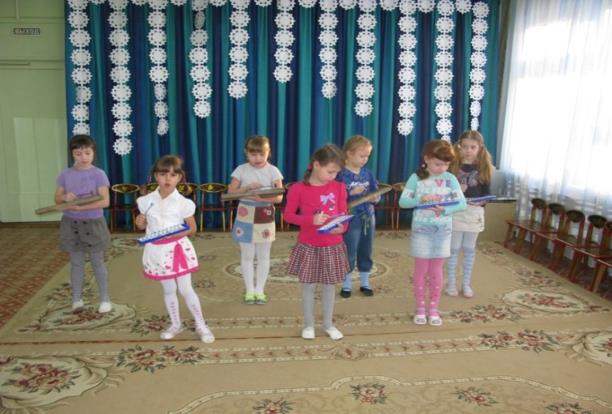 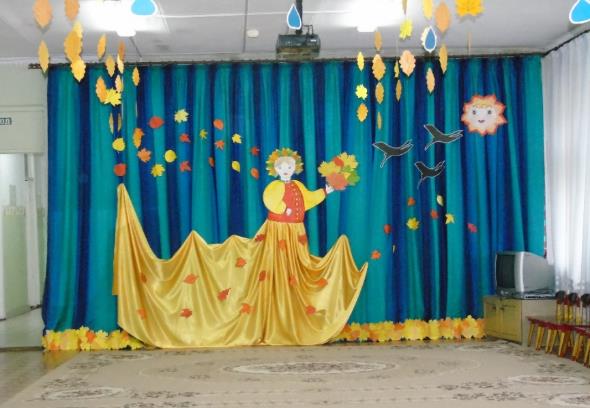 Оформление зала
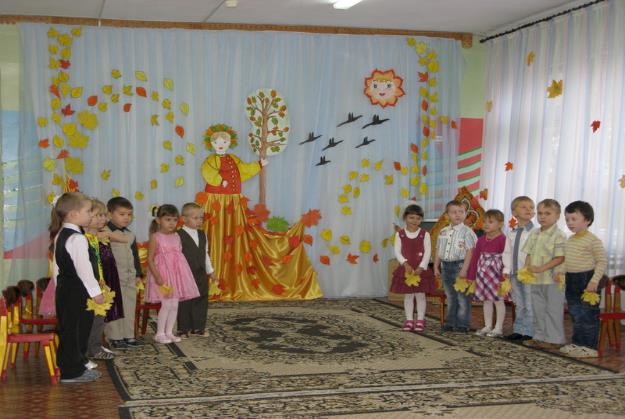 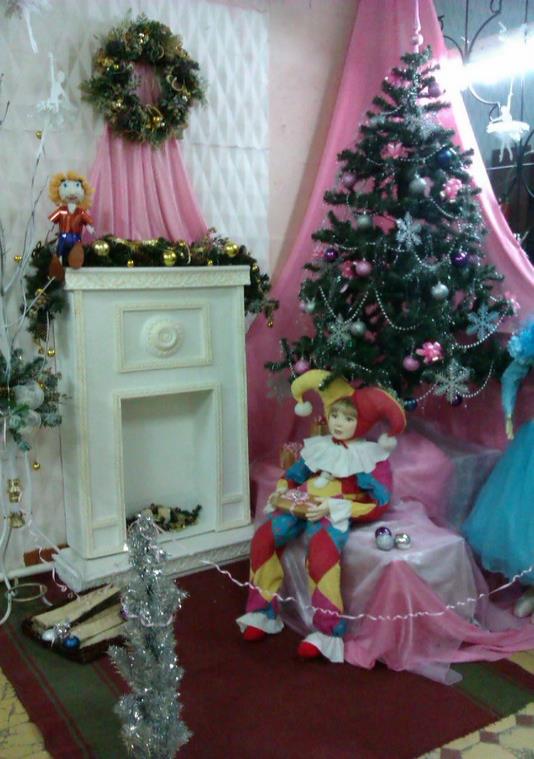 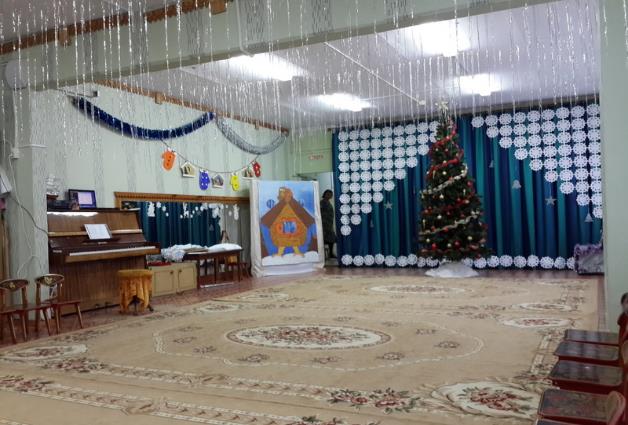 Оформление зала
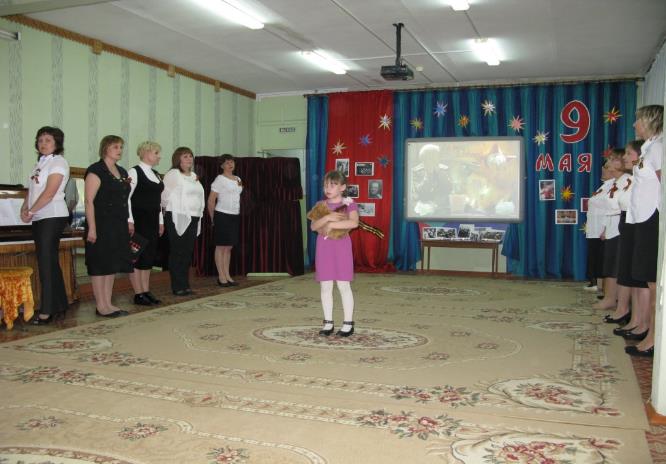 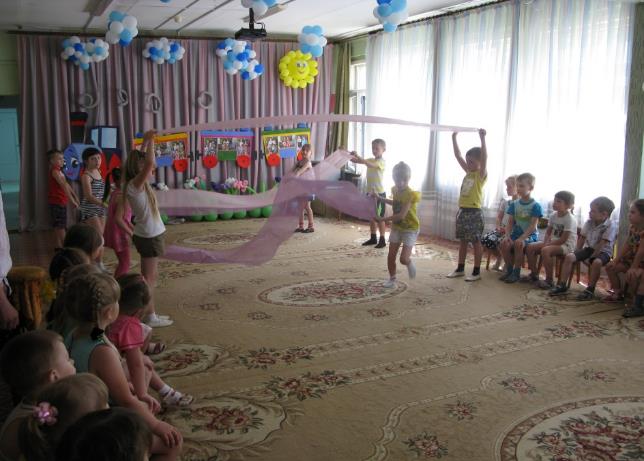 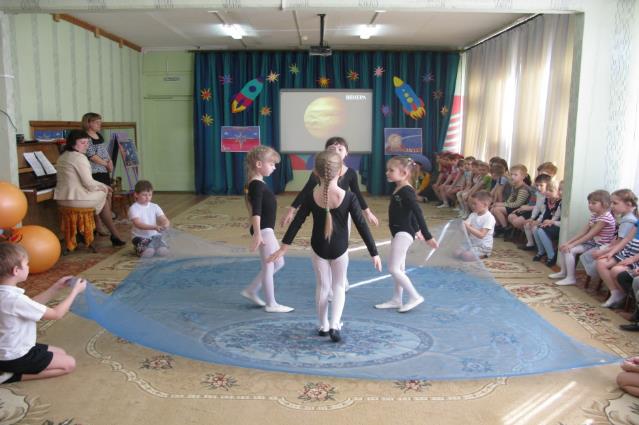 Методические пособия
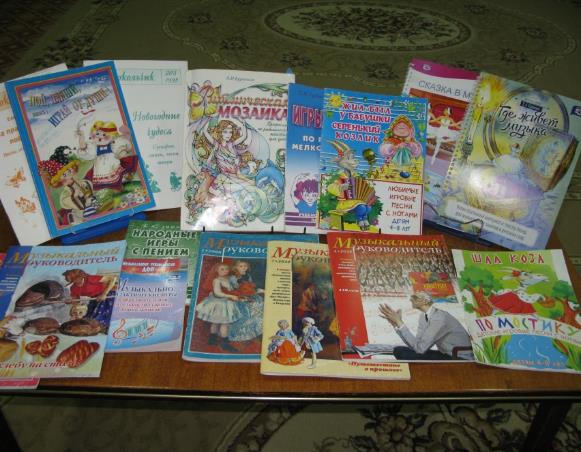 Сценарии к праздникам 
и развлечениям
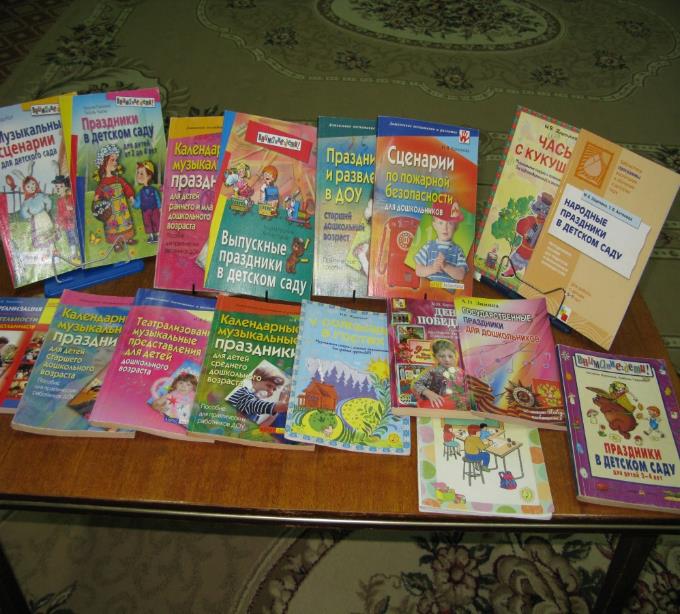 логоритмика
Иллюстративный материал
Картины природы
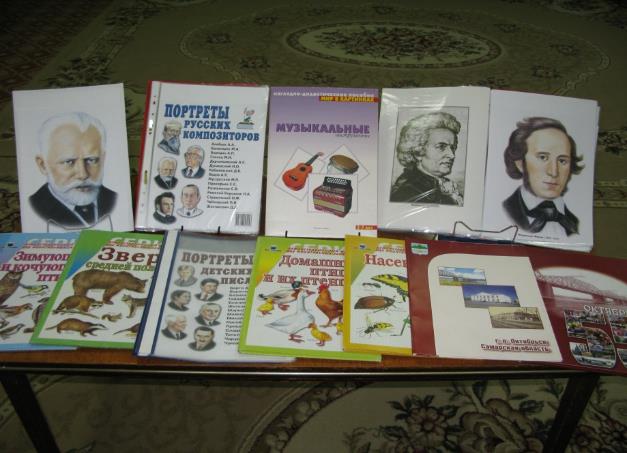 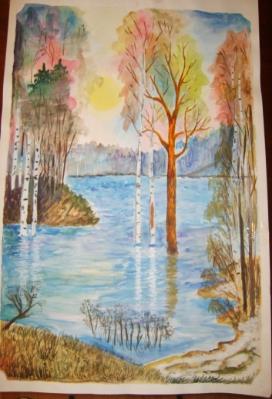 плакаты
Папки-передвижки
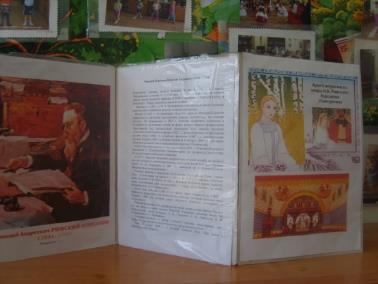 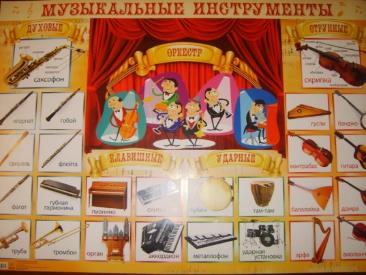 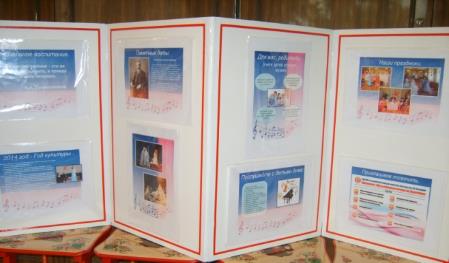 Музыкально-дидактические игры
Угадай по ритму
Лесенка
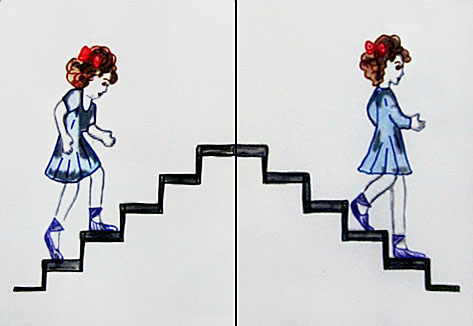 Солнышко и тучка
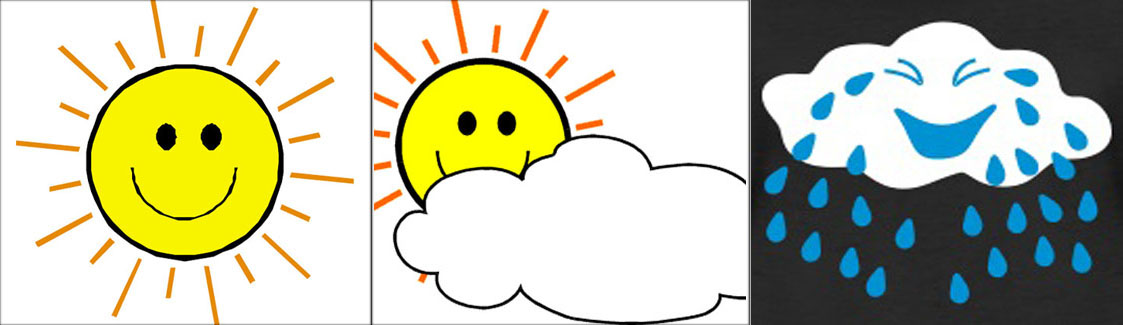 Музыкально-дидактические игры
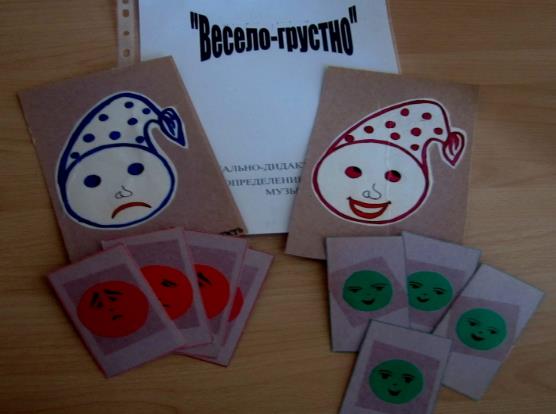 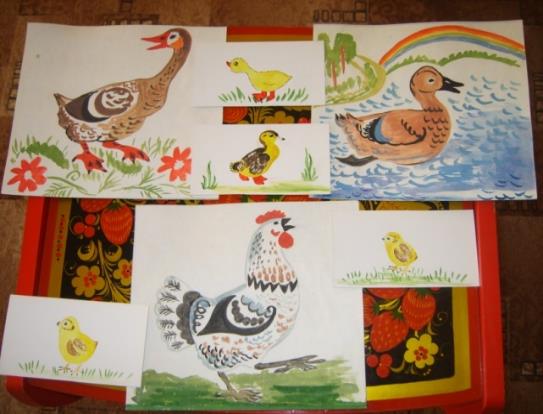 Музыкальное лото
Музыкально-дидактические игры
Угадай жанр музыки
Подбери цвет музыке
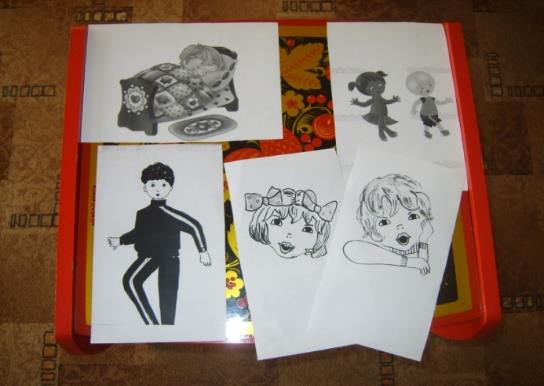 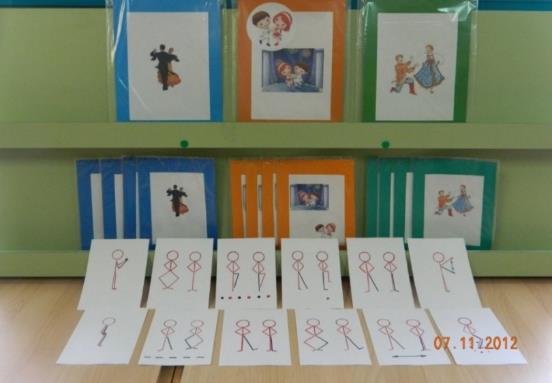 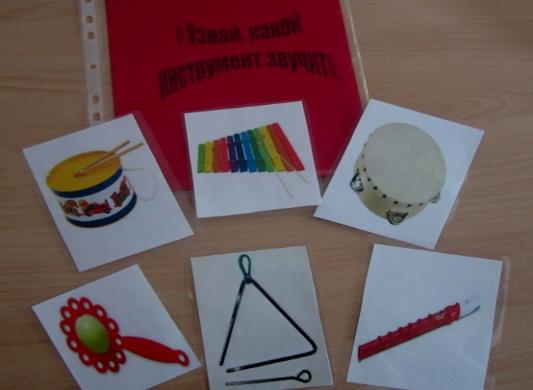 Музыкальные центры в группах
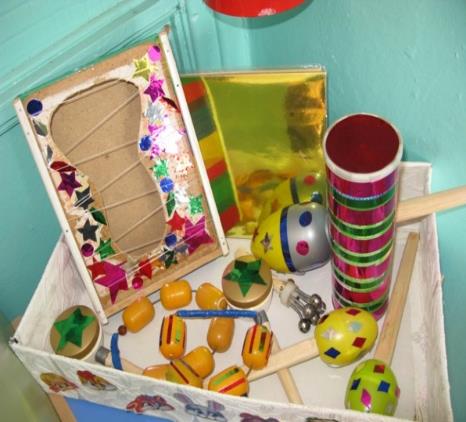 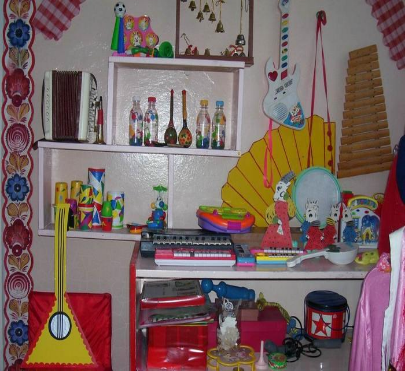 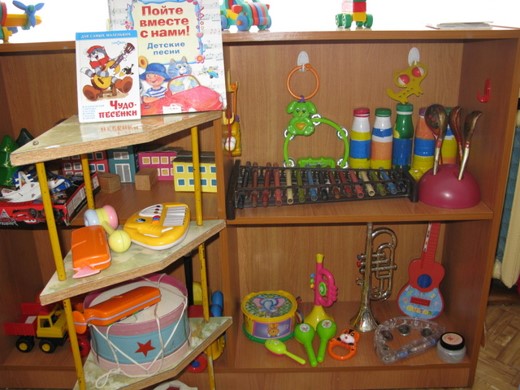 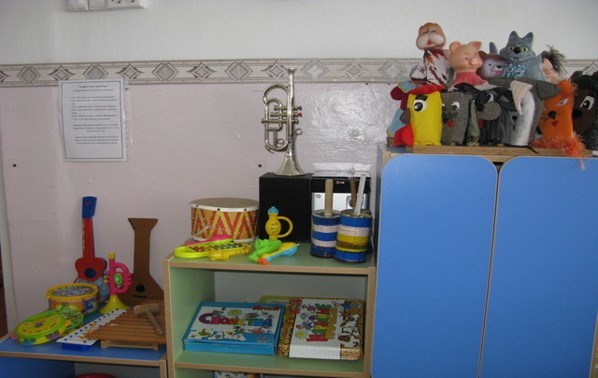 Детские музыкальные инструменты
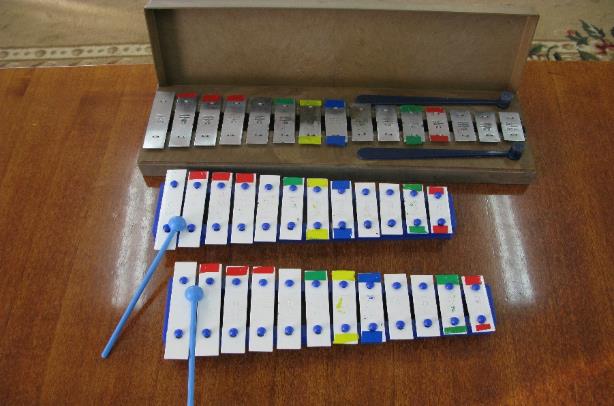 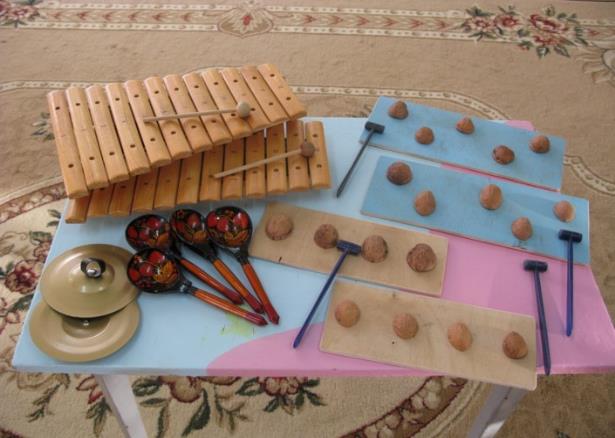 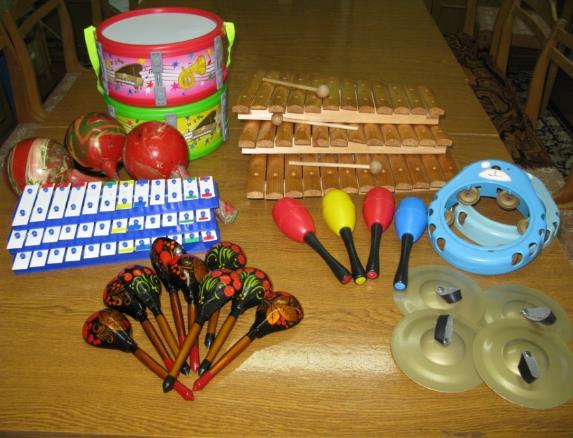 Театрализованная деятельность
Костюмированные
 выступления
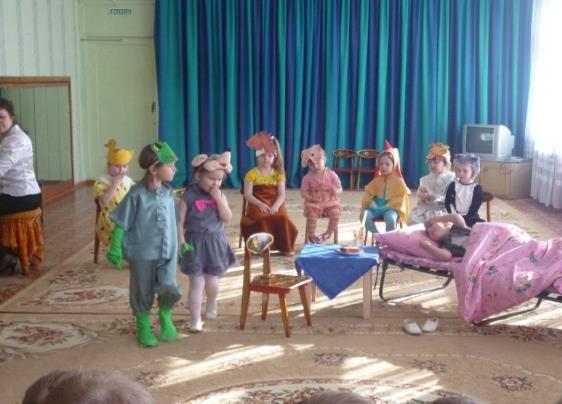 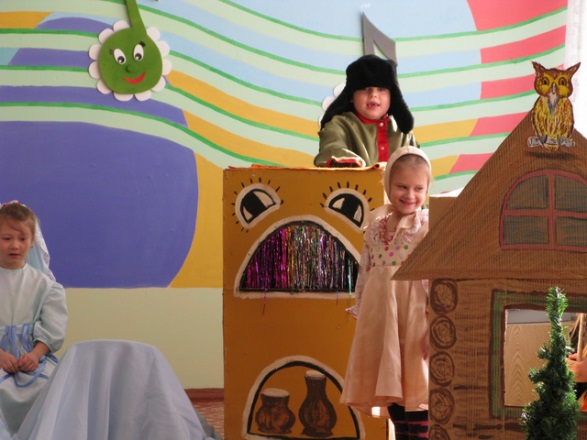 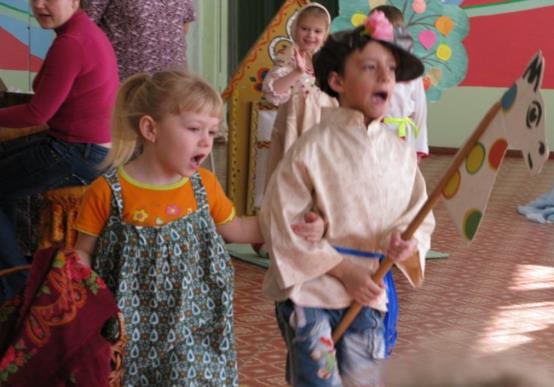 Театрализованная деятельность
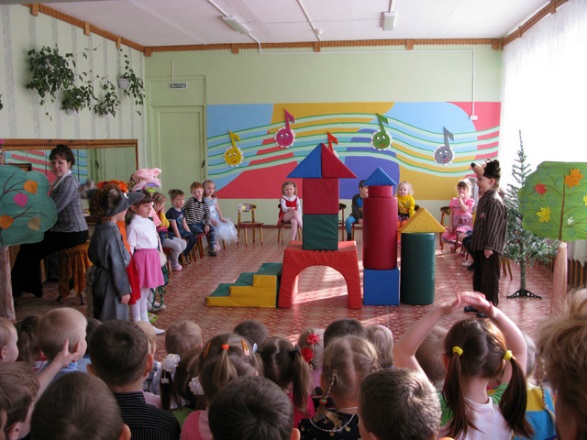 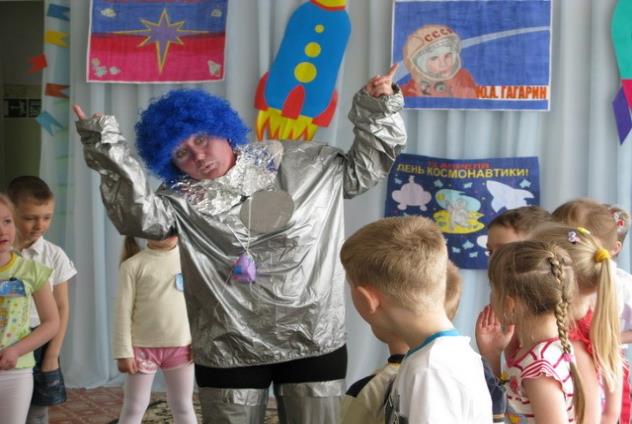 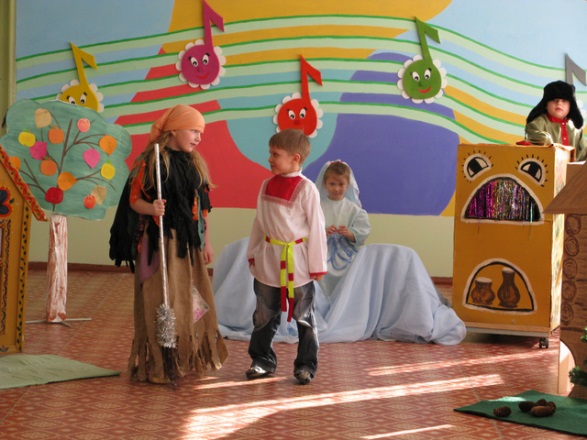 Театрализованная деятельность
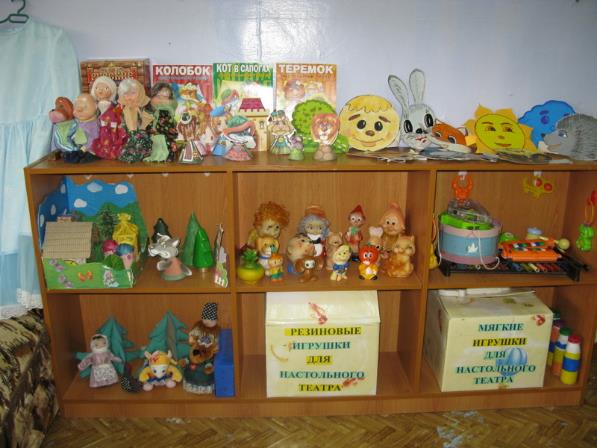 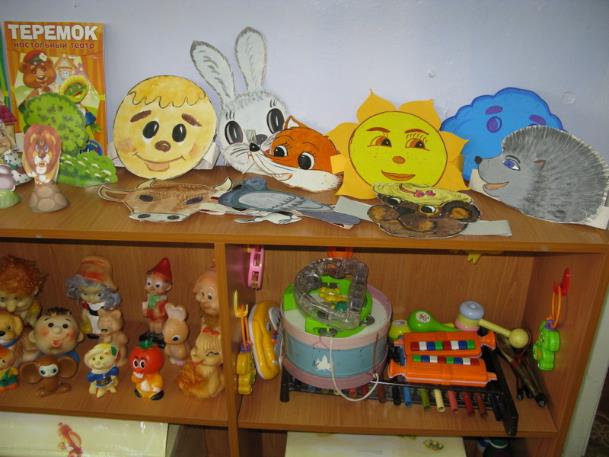 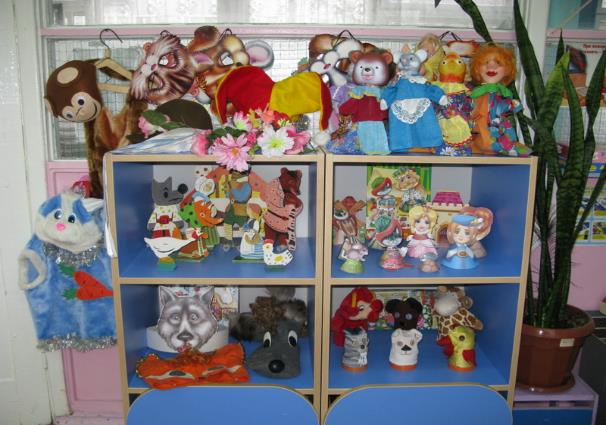 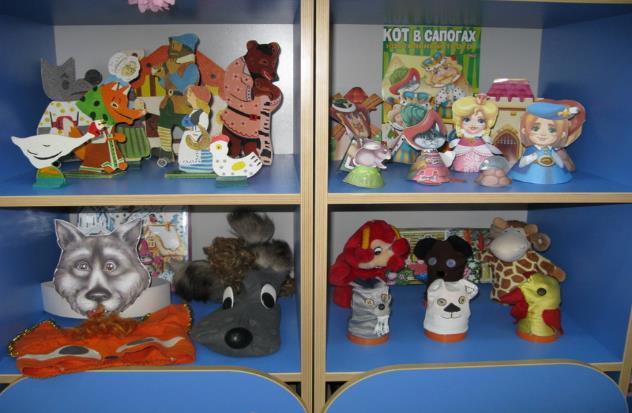 Театрализованная деятельность
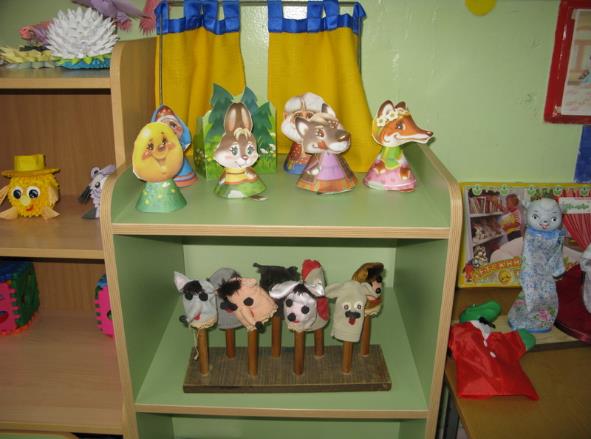 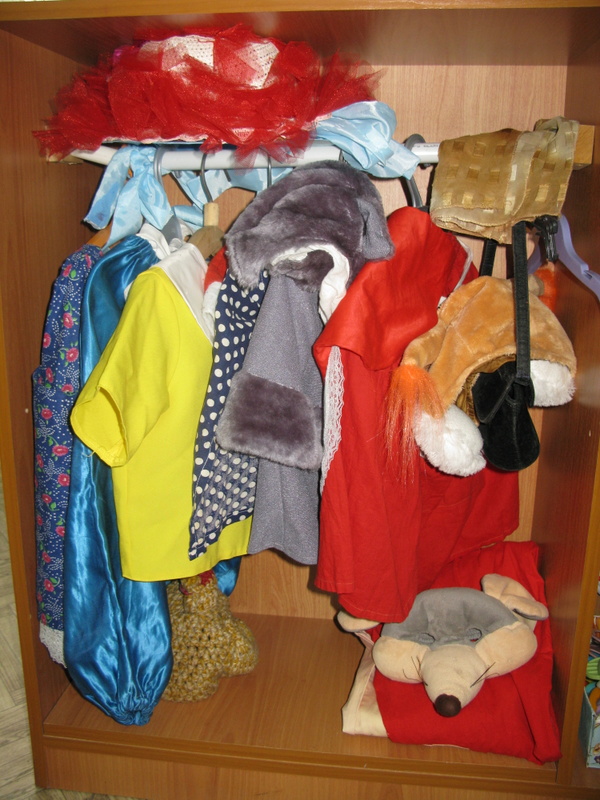 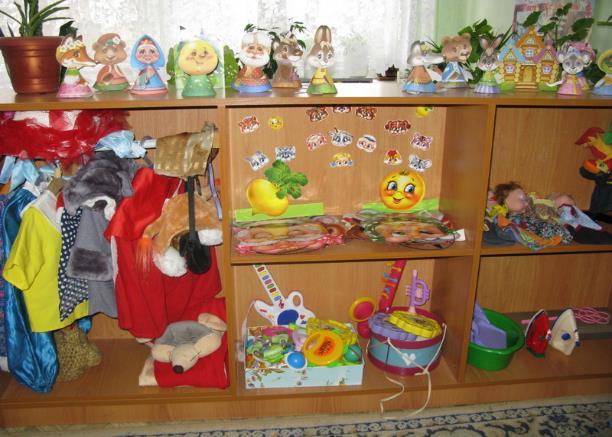 Атрибуты к праздникам
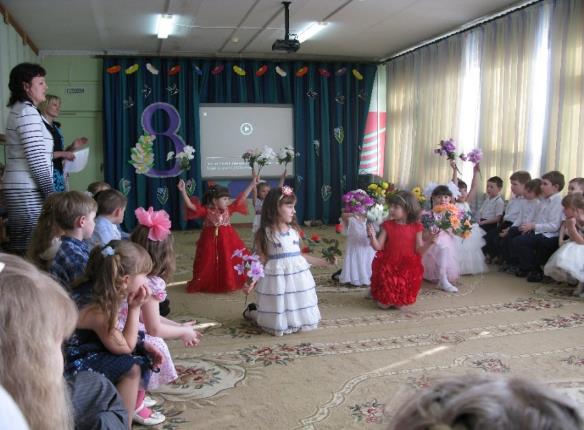 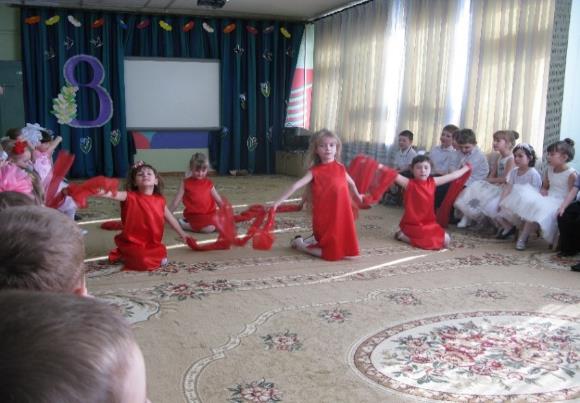 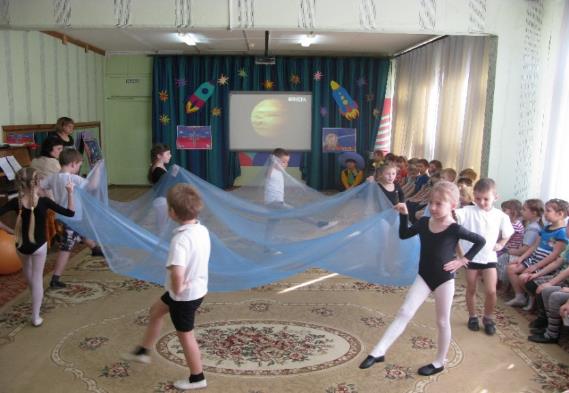 Обеспеченность музыкальными и техническими средствами обучения
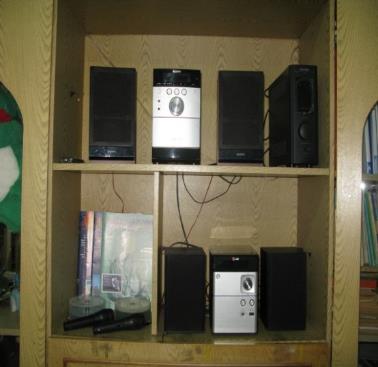 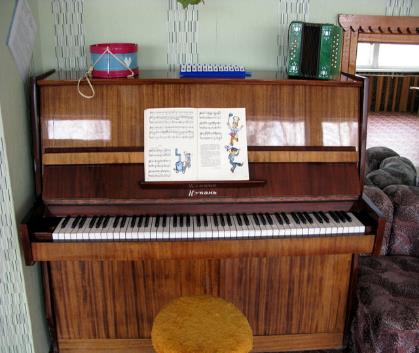 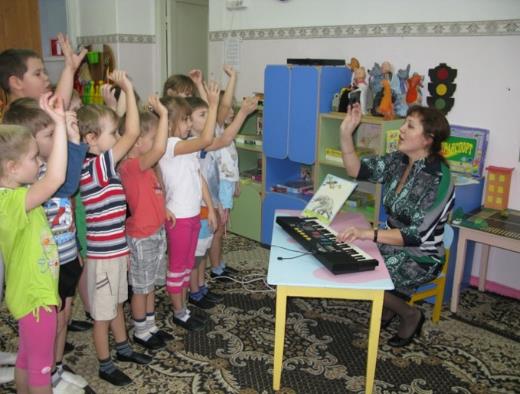 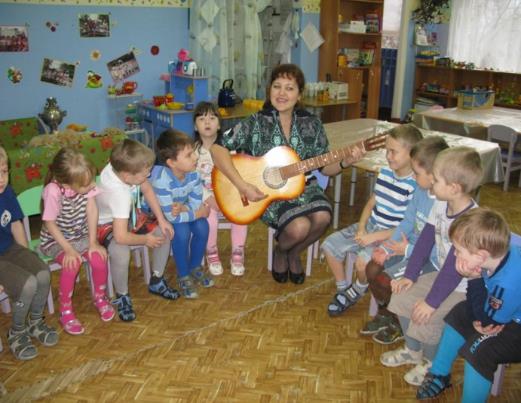